Логика 
для школьников
Занятие  14
Задание 1
Назвать предметы, которые могут быть и большими и маленькими.
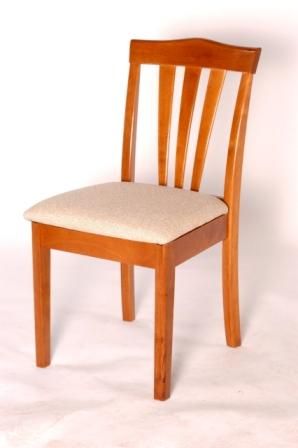 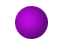 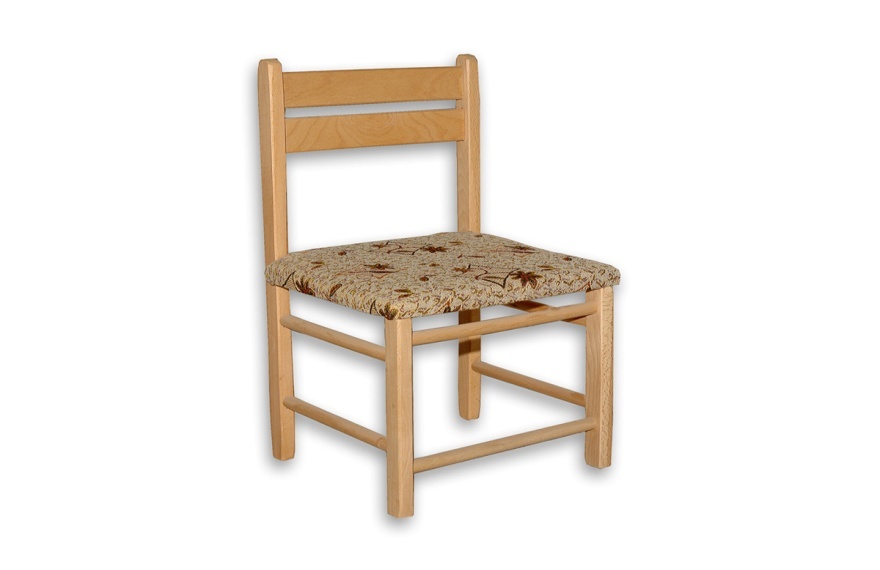 Задание 2
Из скольких отрезков она состоит?
Сколько вершин у этой фигуры?
Как называется эта фигура?
Сколько у фигуры углов?
Задание 5
Найди 
  существенное
ВЫДЕЛИТЬ   ДВА  СЛОВА  НАИБОЛЕЕ     	СУЩЕСТВЕННЫХ  ДЛЯ СЛОВА
Зашифрованное слово
больница
сад,
радио,
врач,
больные,
посетители.
Спал цветок и вдруг проснулся-(туловище вправо - влево)
Больше спать не захотел.
(туловище вперед, назад)
Шевельнулся, потянулся,
(руки вверх, потянуться)
Взвился вверх и полетел.
(руки вверх, влево, вправо)
Солнце утром лишь проснется, бабочка кружит и вьется(покружиться)
2
Р
А
З
А
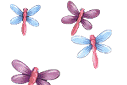 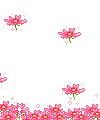 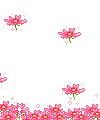 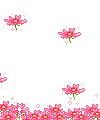 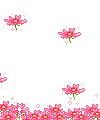 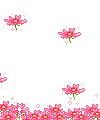 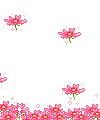 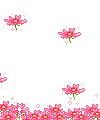 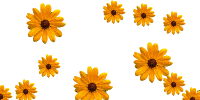 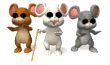 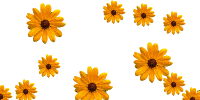 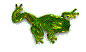 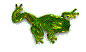 Задание 4
Логическая задача
Мама, папа и я сидели на скамейке. В каком порядке мы сидели, если известно, что я сидел слева от папы, а мама – слева от меня?
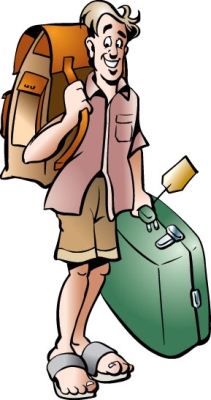 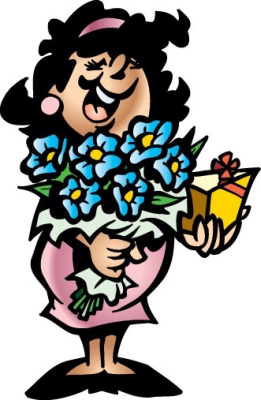 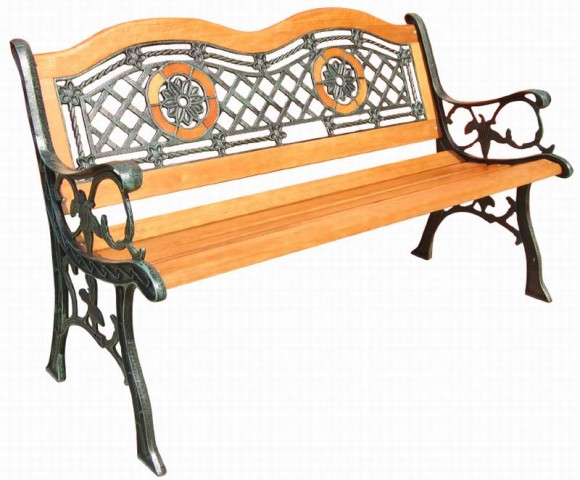 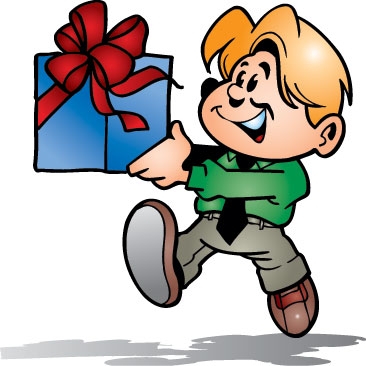 Задание 4
Составить слово из первых слогов данных слов
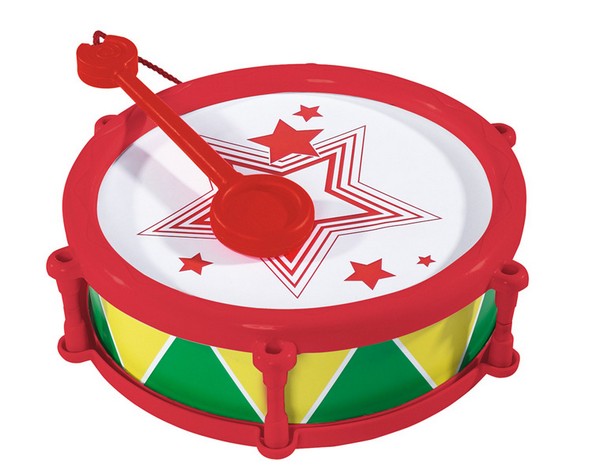 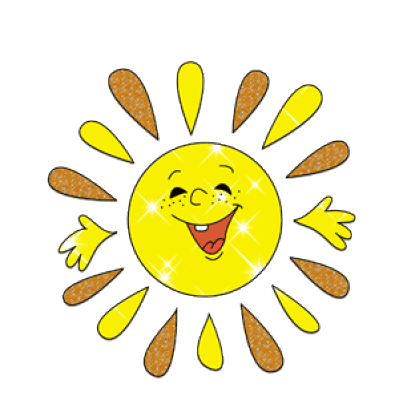 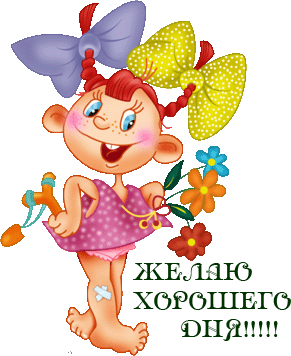